An Chianfhoghlaim le CroíEmer Nic an Fhailí agus Mary Uí DhaimhínColáiste Feirste
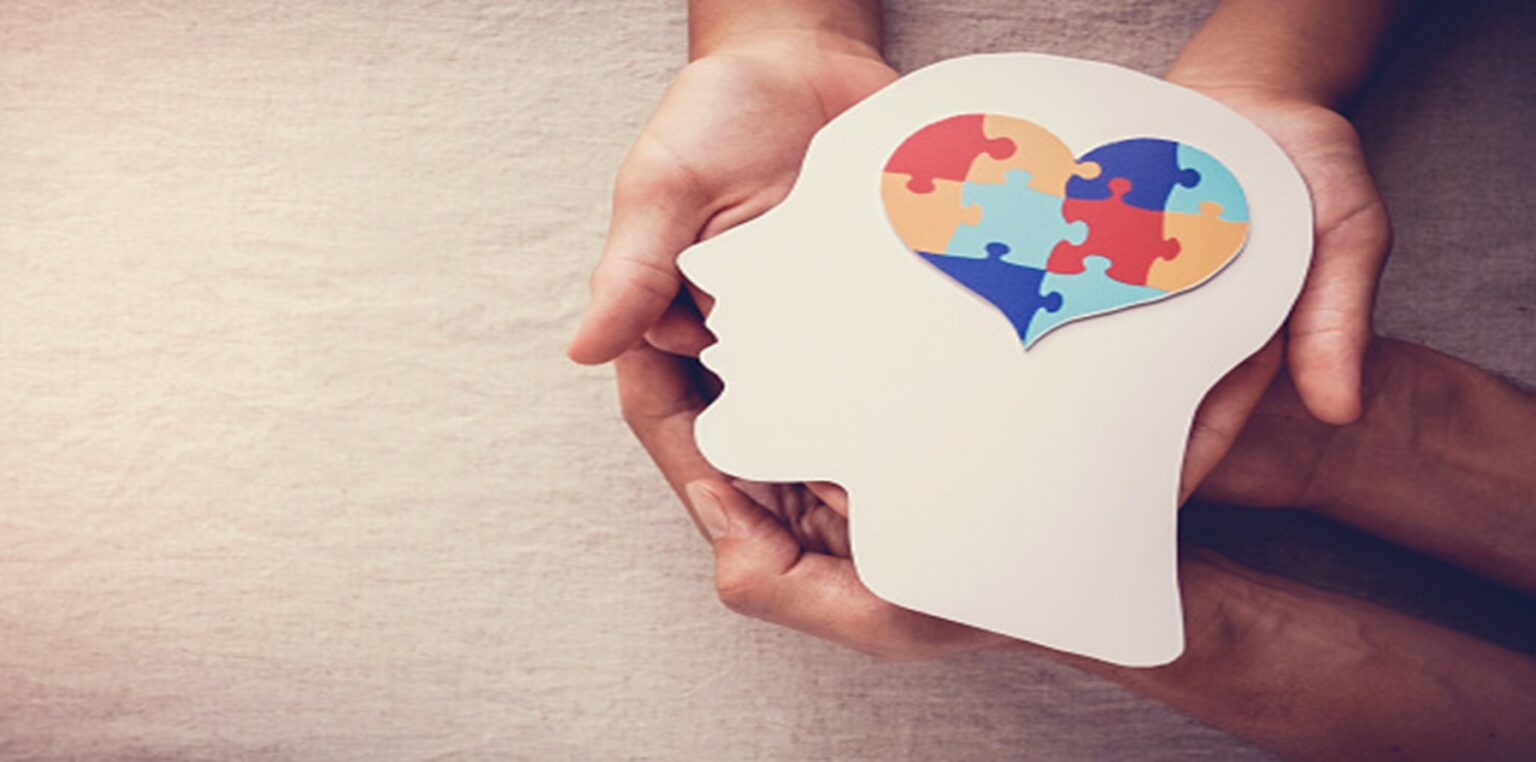 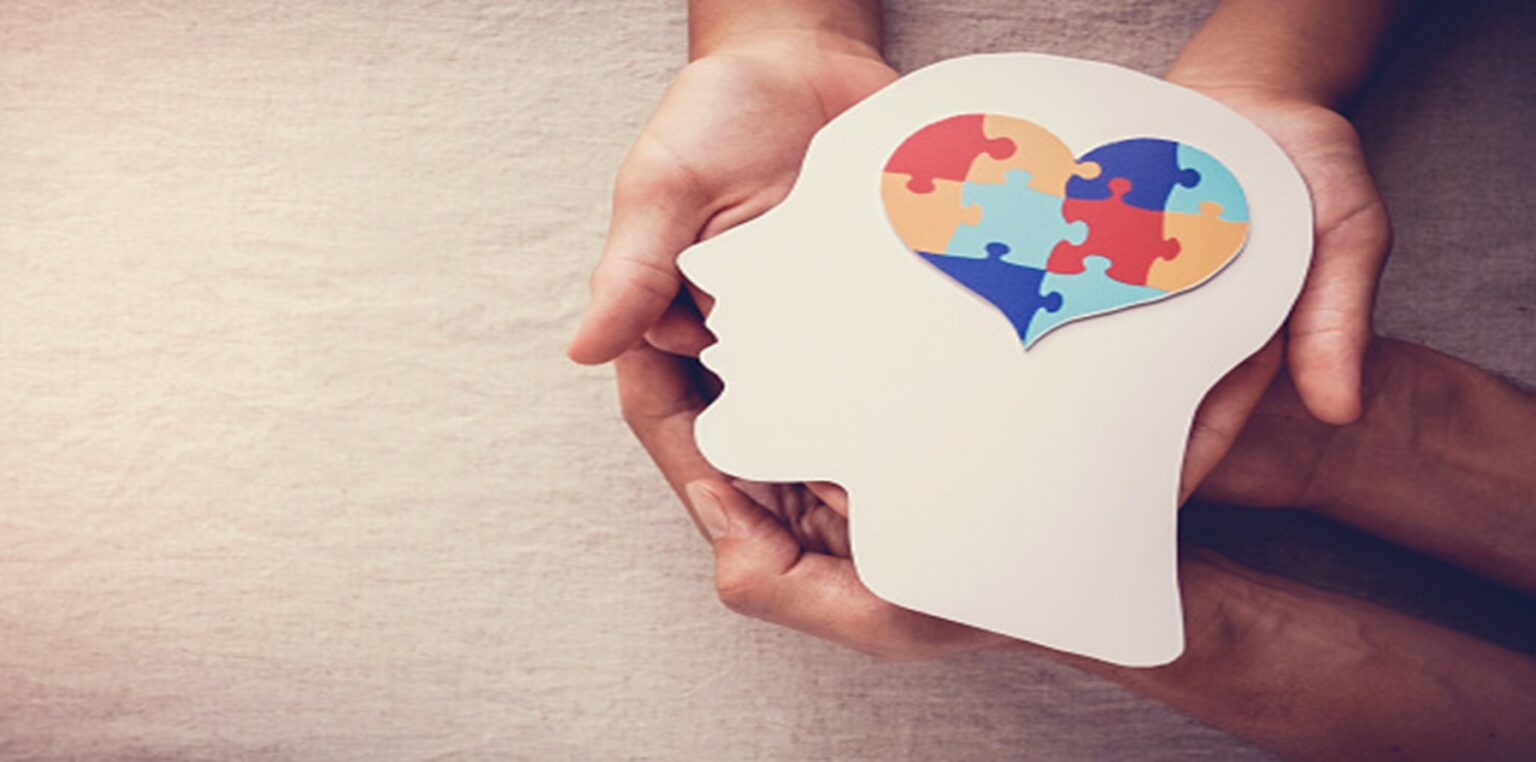 Ceannaireacht 
le Croí:
Ceannaireacht 
Straitéisech:
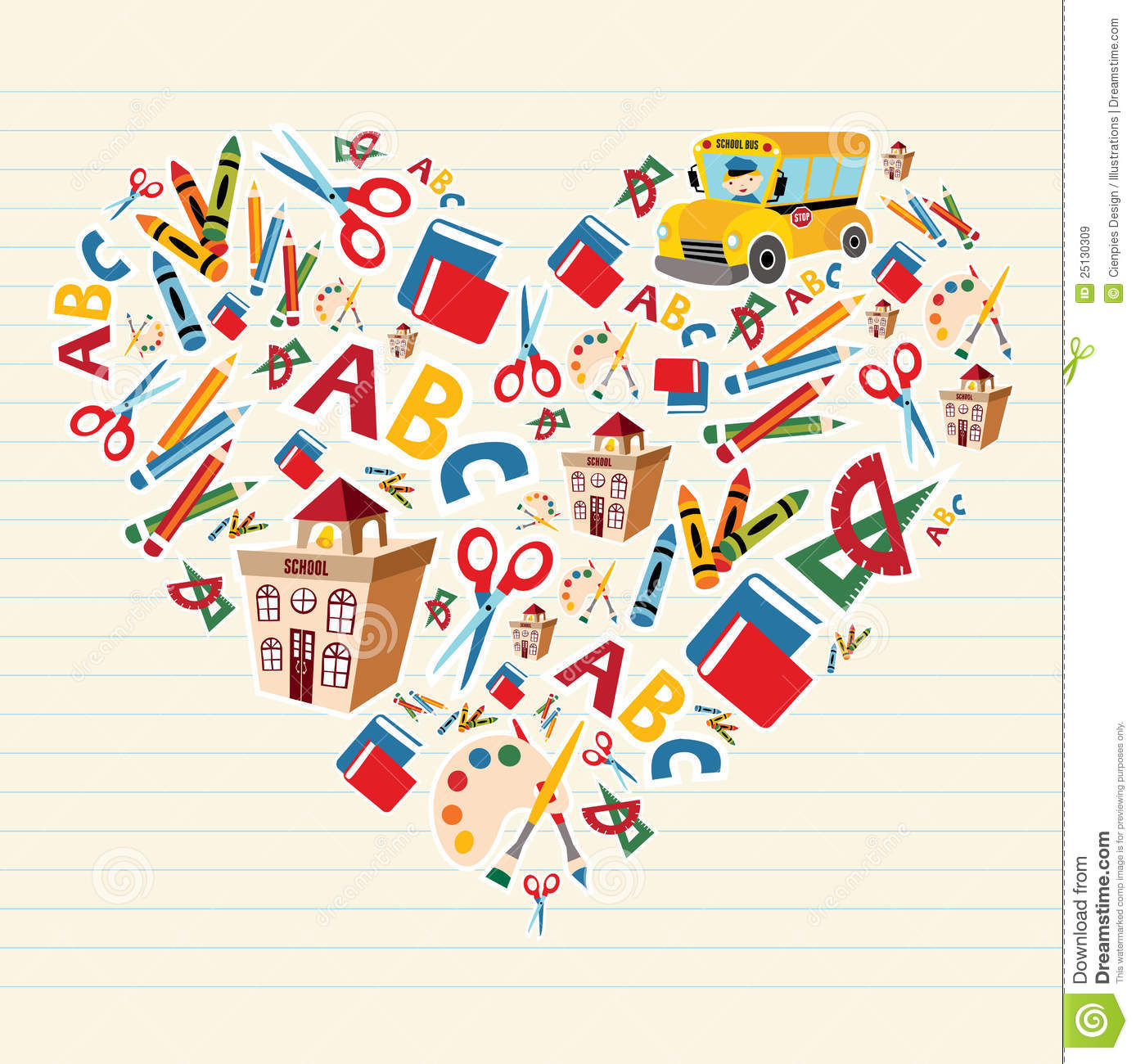 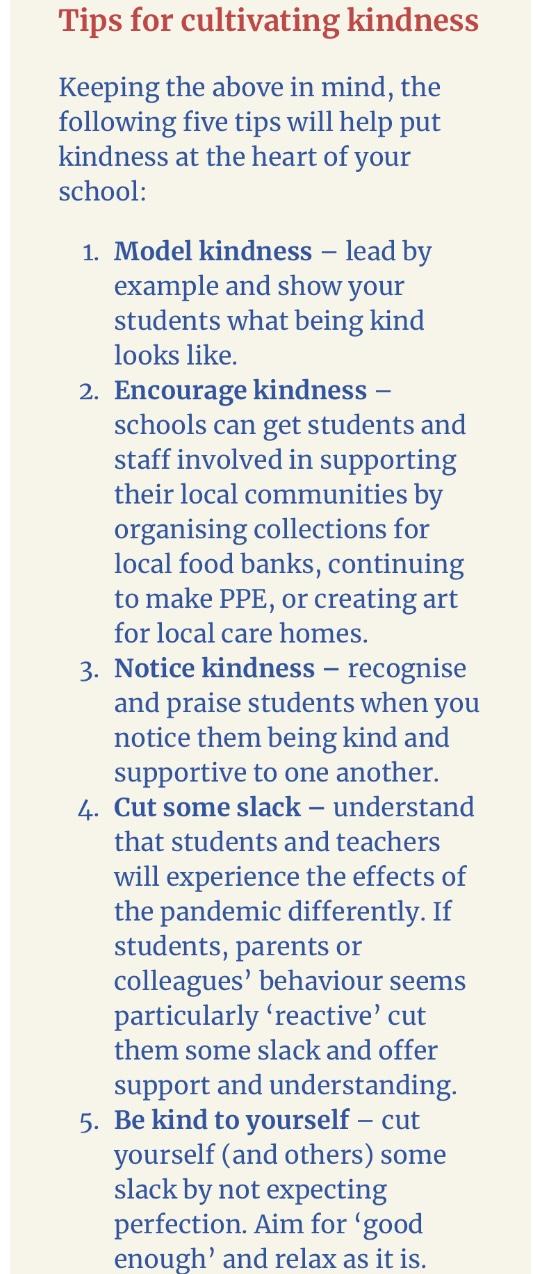 Na Meicníochtaí
Cad é is mian linn do dhaltaí an Choláiste?
Is Gael mé
Grá agus Sonas
Muinín agus Meas
Is fiú mé
Is Pobal Sinn
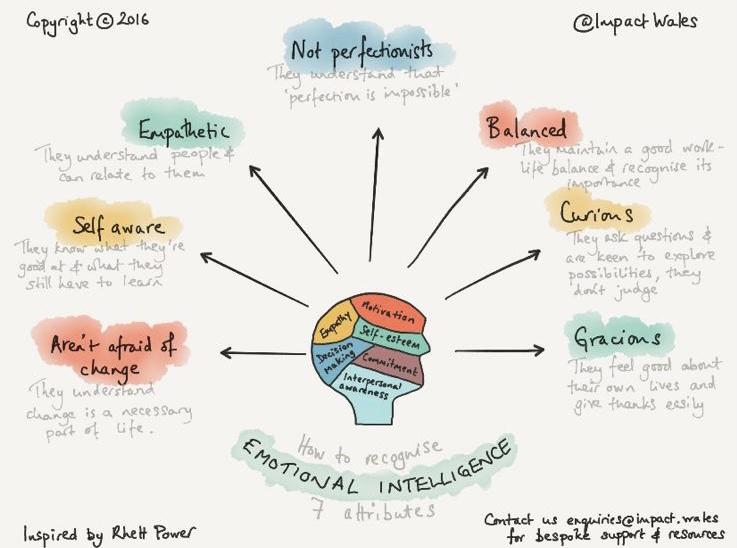 [Speaker Notes: Scileanna
Athléimneacht
Aisiríoch]
ISEF;
Restart;
Pleanáil FBS;
Tosaíochtaí aontaithe – cad é ba mhaith linn go géarthréimhseach (gach lá) go fadtréimhseach (ag deireadh na dianghlasála)
Téamaí lárnacha – monatóireacht, cuntasacht, 
Attention to detail and immediate follow up.
Taighde:
Ag Ullmhú 
don Dara Dianghlasáil
Taighde:
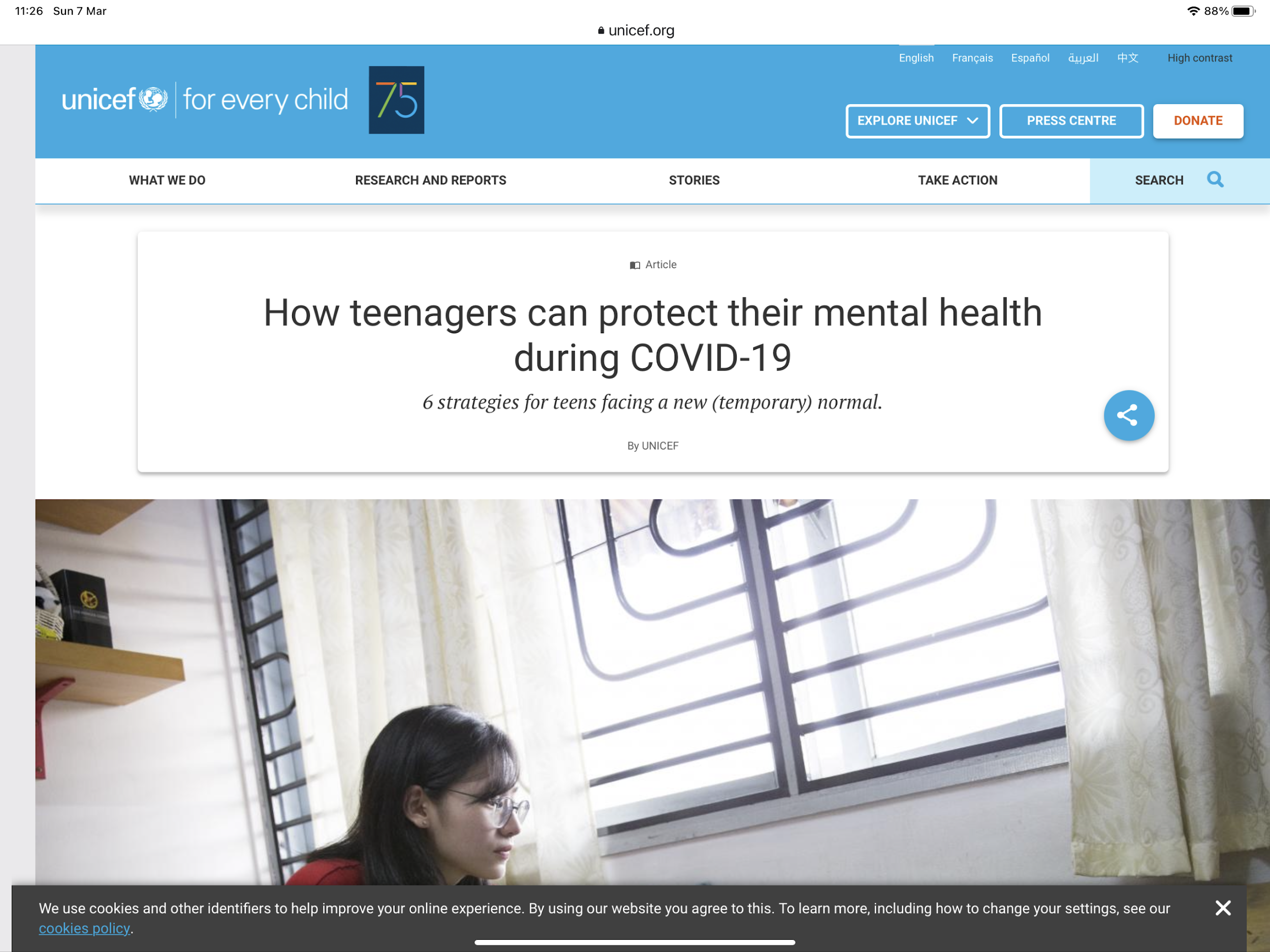 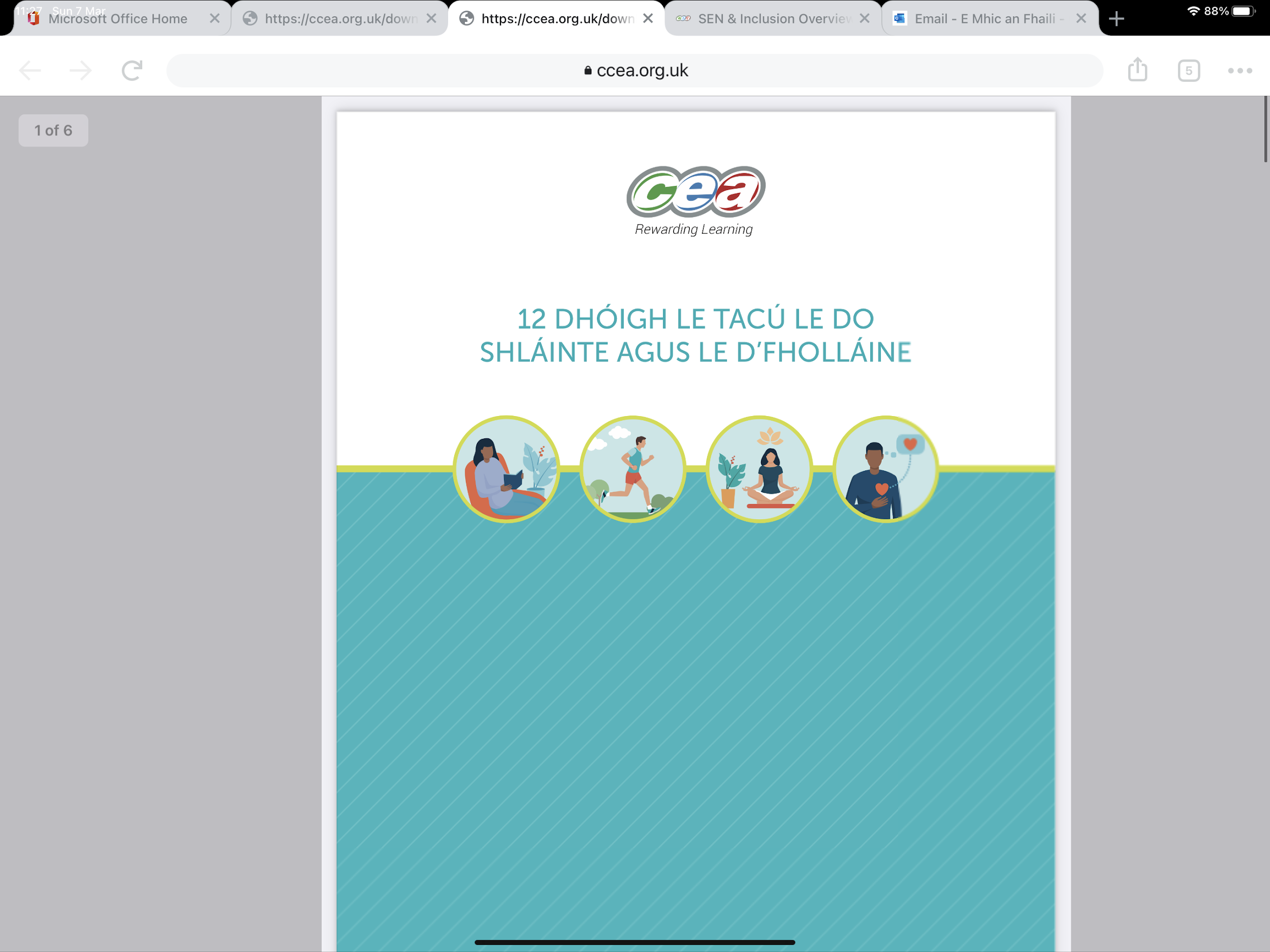 Úsáid na      n-Achmhainní
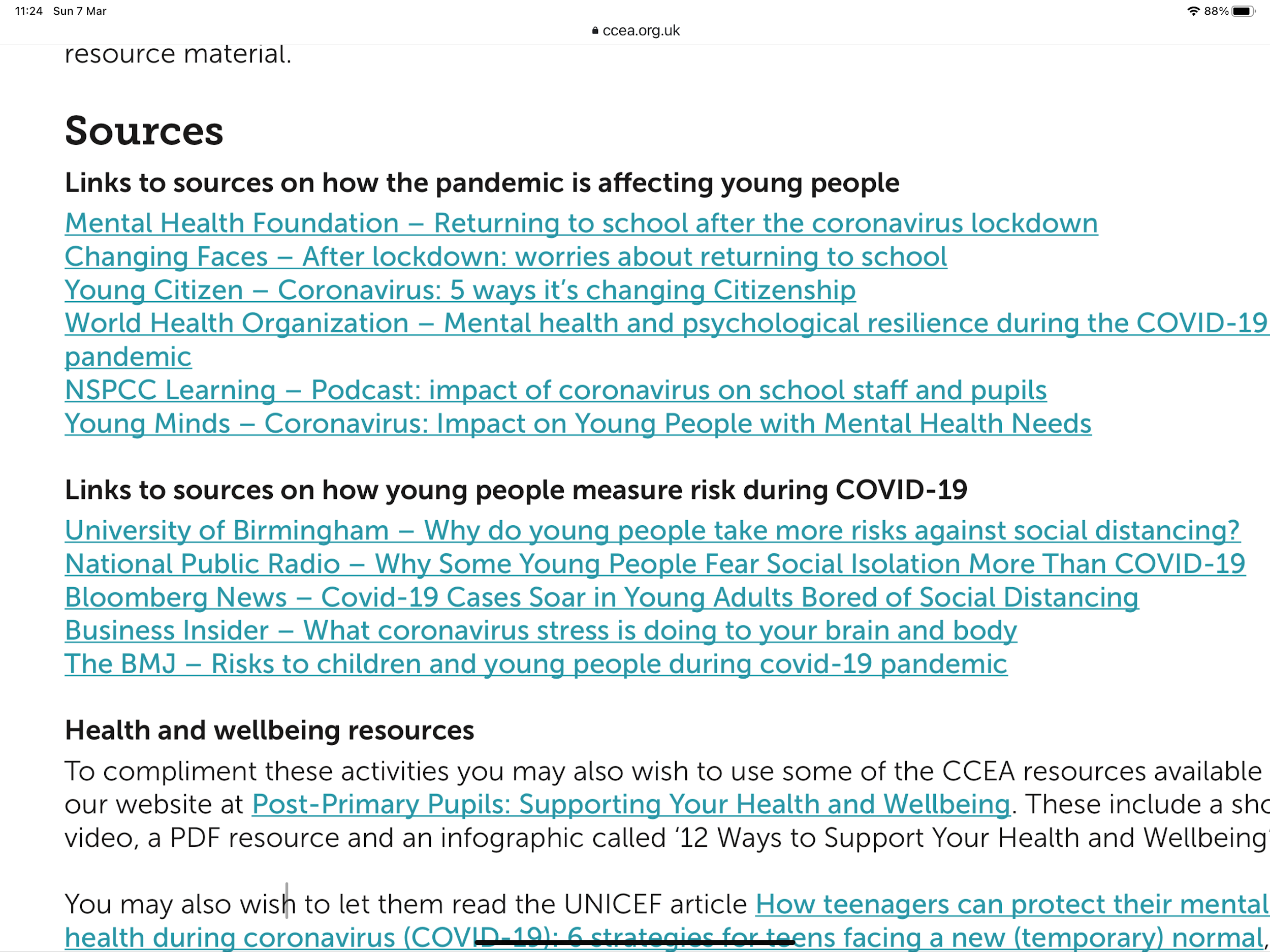 Grá dár ndaltaí = déanaimid plé orthu ó dhubh go dubh
Cumarsáid foirne rí-thábhachtach chun monatóireacht agus idirghábháil a dhéanamh mar is ceart.

Cruinnithe/cumarsáid roinne

Cruinnithe/cumarsáid CB

Cruinnithe FCS/CnabP

Cumarsáid le tuismitheoirí: Parent App
Pleanáil Eanáir – Márta
Ceangal lárnach leis an PFS;
Tosaíochtaí:
Cumhdach Páistí - sampla le teacht
Tinreamh - sampla le teacht 
Sabháilteacht ar Líne
An Ghaeilge
RSO
Forbairt Phearsanta
Gael Cheannaireacht agus Guth na nDaltaí
THAW
[Speaker Notes: seo sampla den chuma a bhí air seo sa phlean Sá chéad sleamhán eile:]
Samplaí d’fhoirmeacha ar an mhonatóireacht
Cumhdach Páistí/An Dalta Leochaileach - CIALL
An Dalta Leochaileach - CIALL CF
Ró-ghineáralta;
Shainmhínigh muid an tuiscint dúinn féin:
11 chatagóir:
Treoir don fhoireann:
+add comment;
Monatóireacht na foirne CnbP
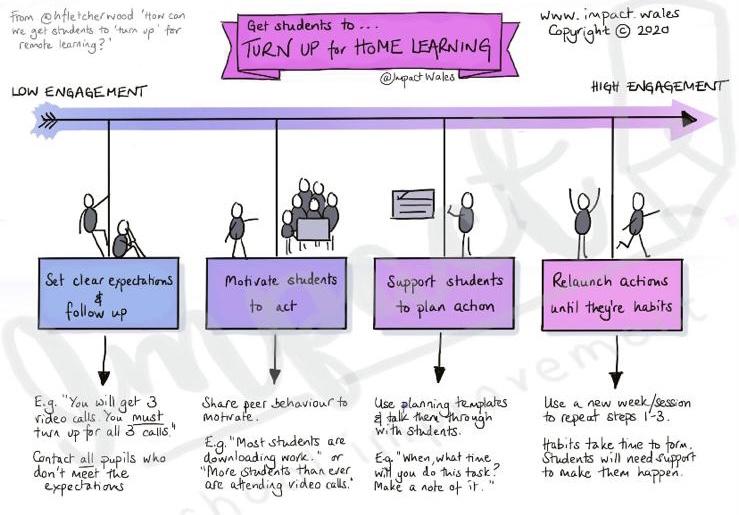 Ionchais
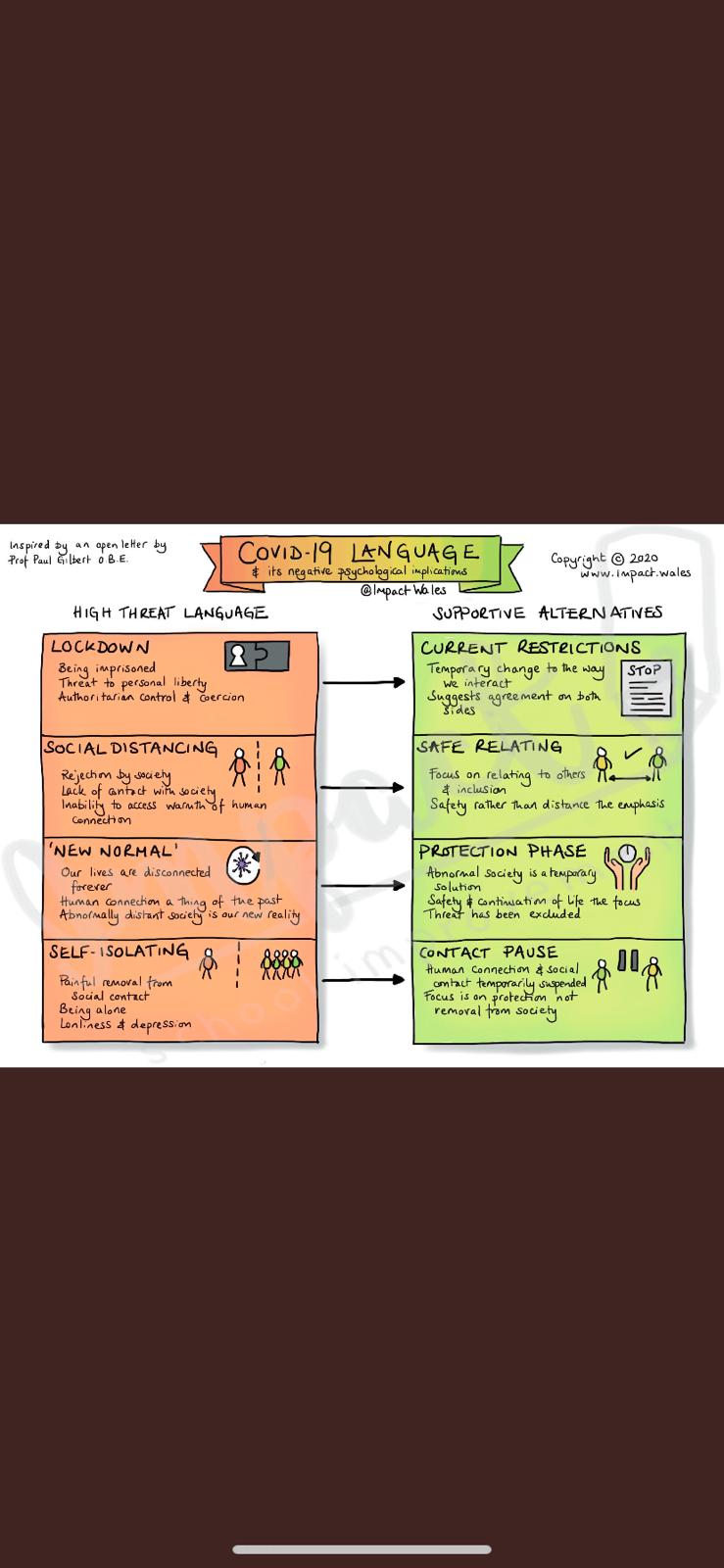 Teanga na 
Cumarsáide
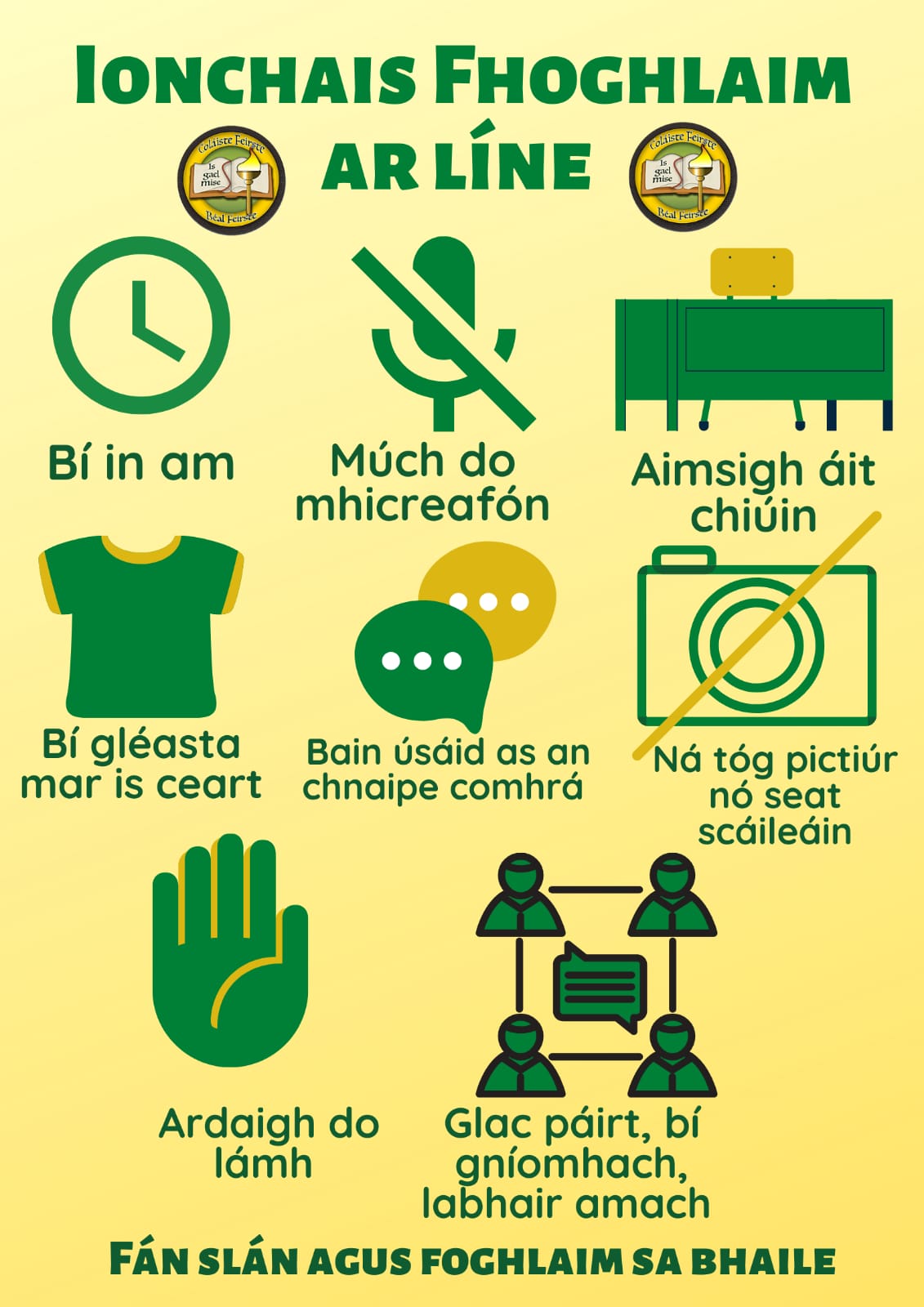 Teanga na 
Cumarsáide
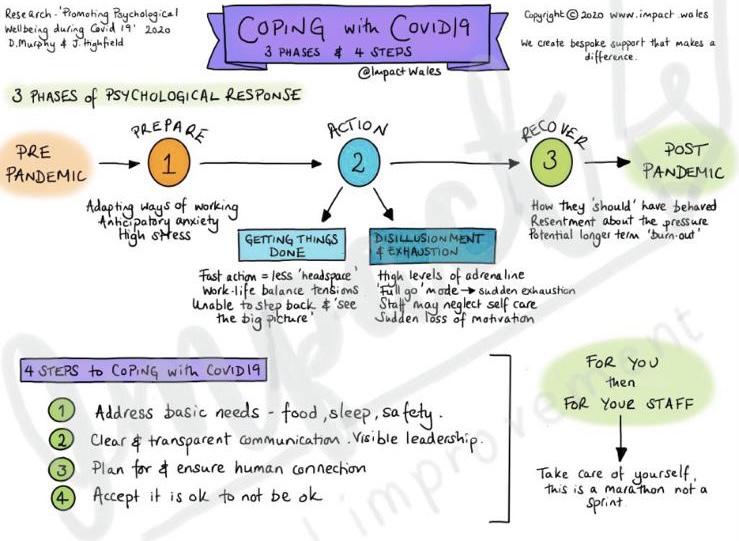 Cur Chuige:
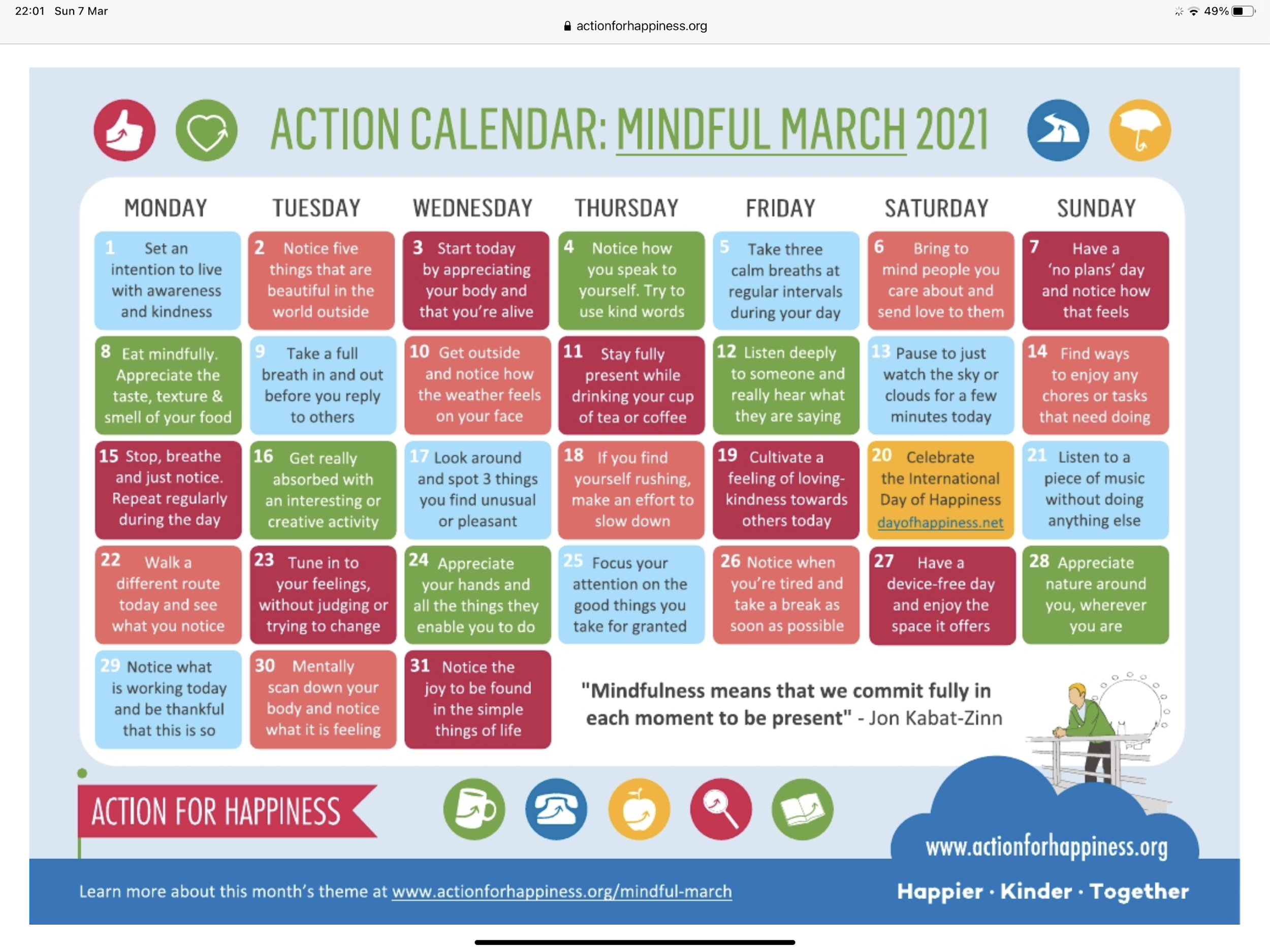 Meabhairshláinte:
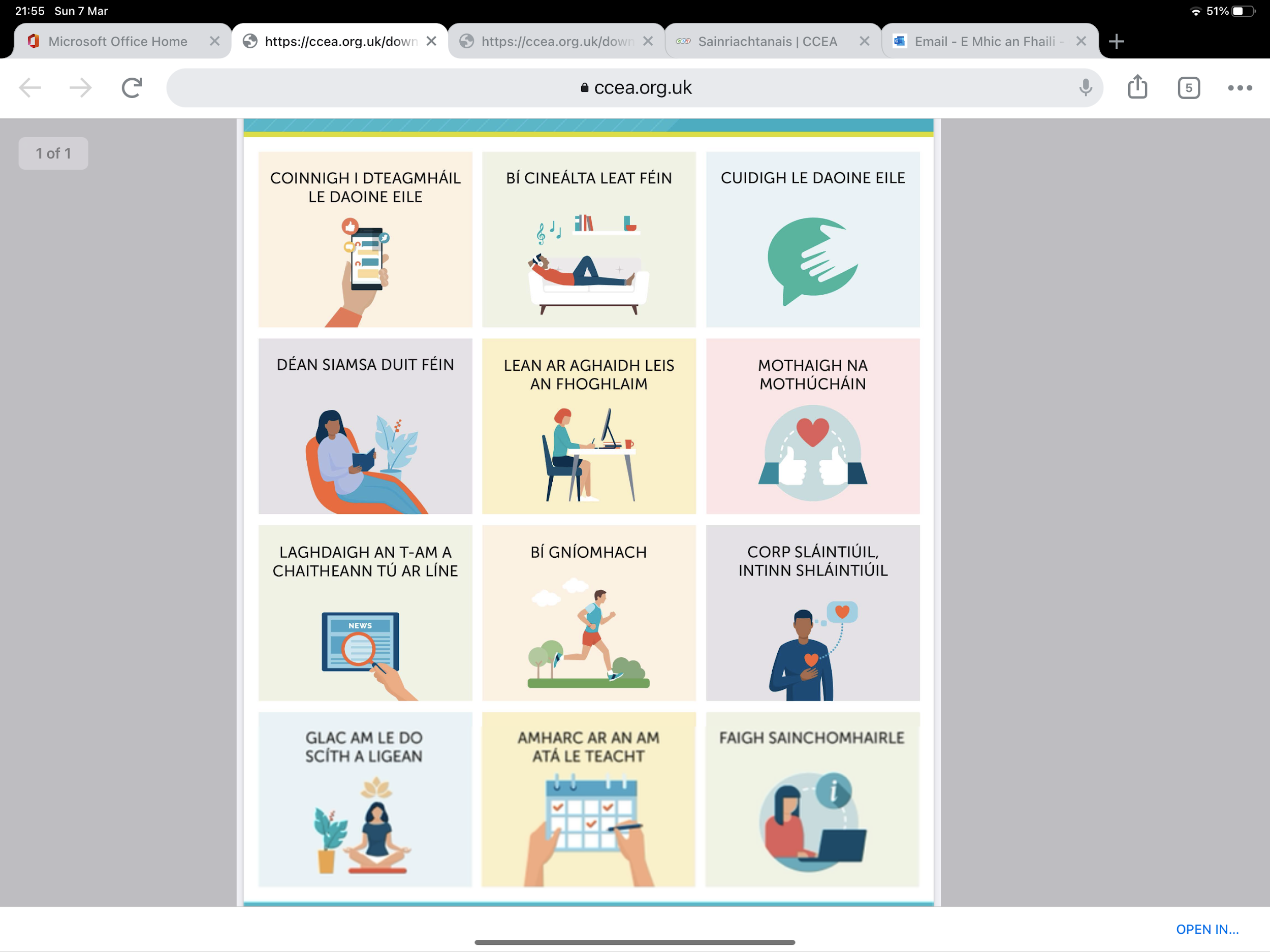 Meabhairshláinte:
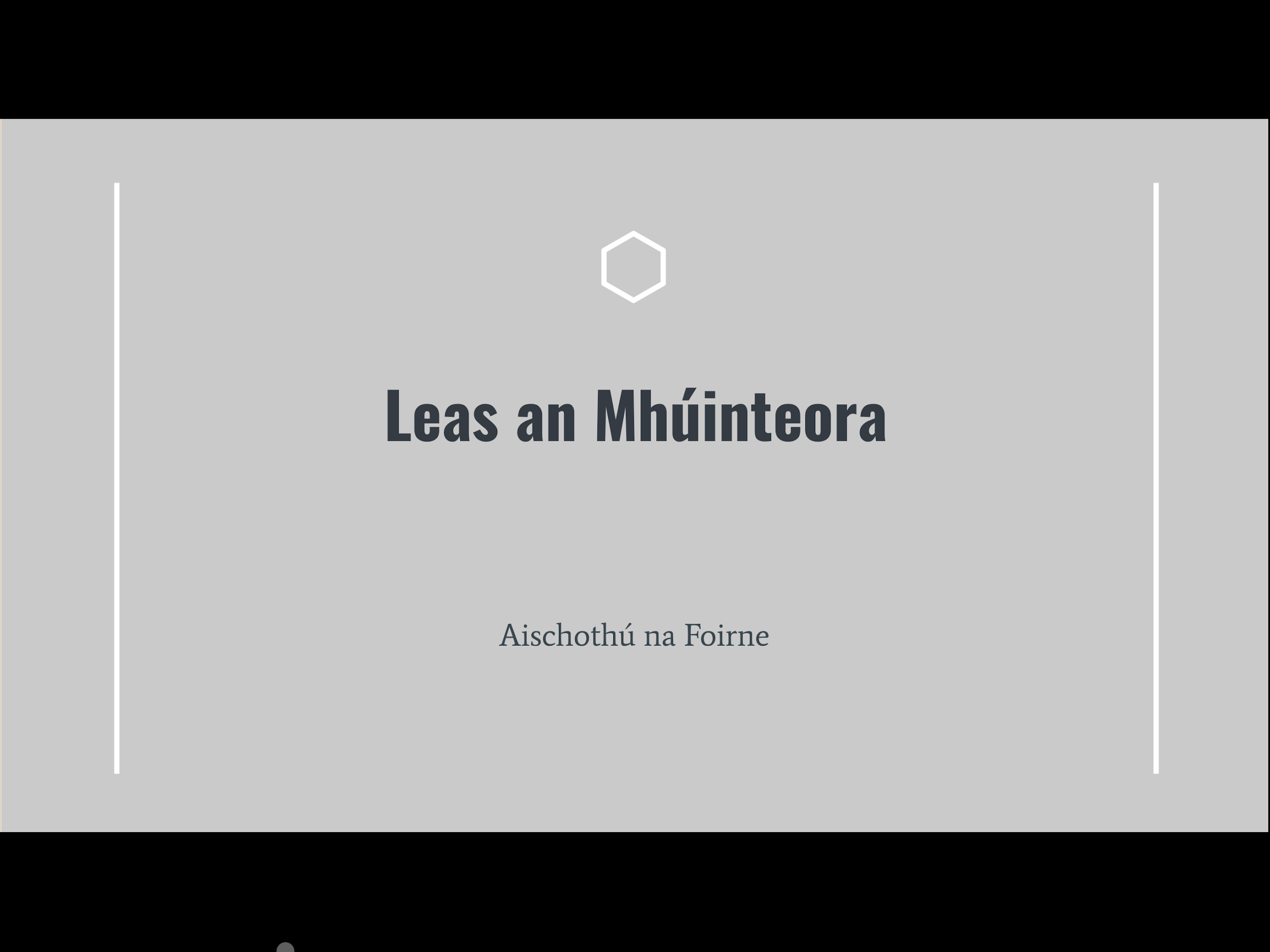 Ceistneoirí d’Fhoireann na Scoile:
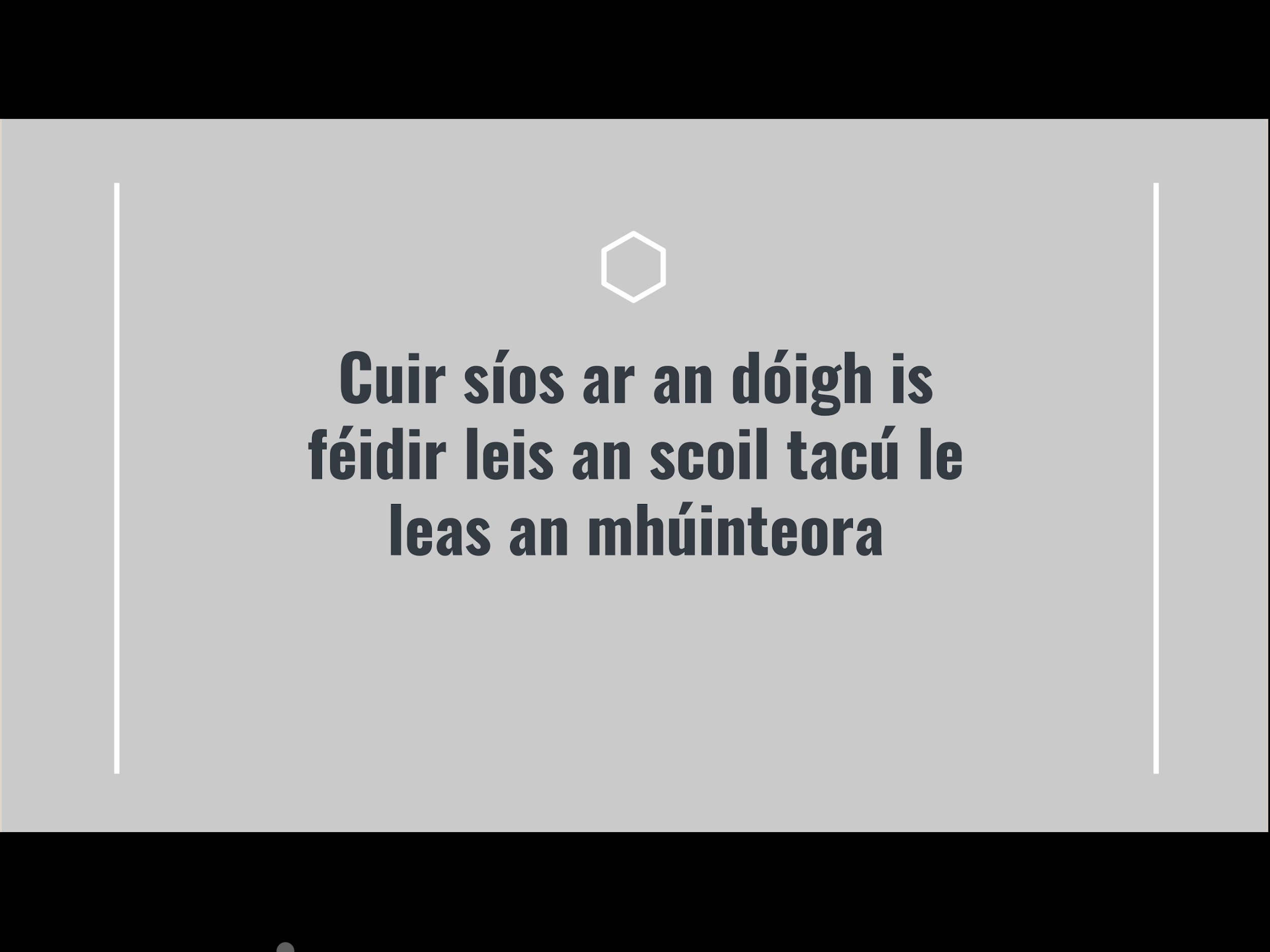 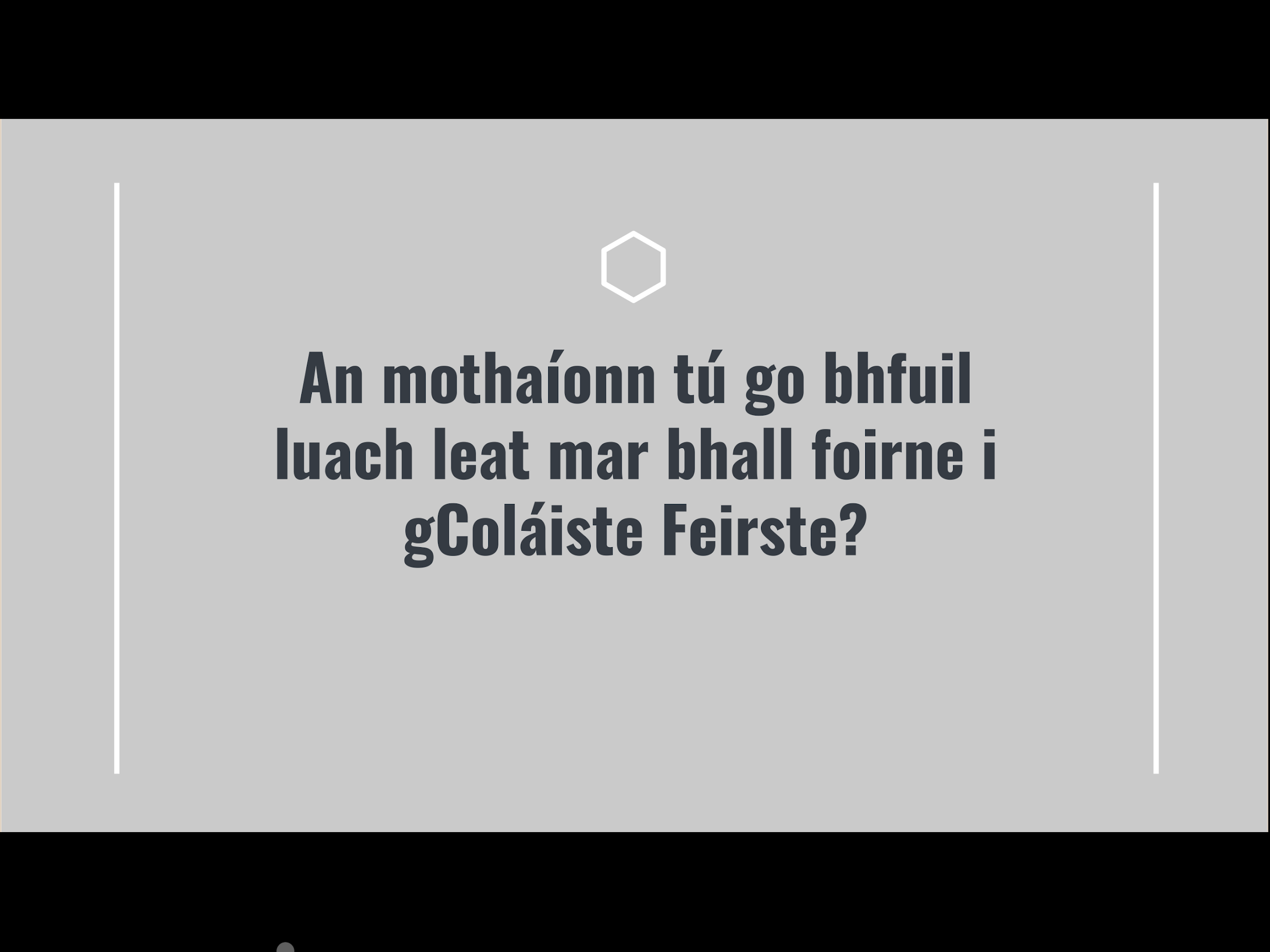 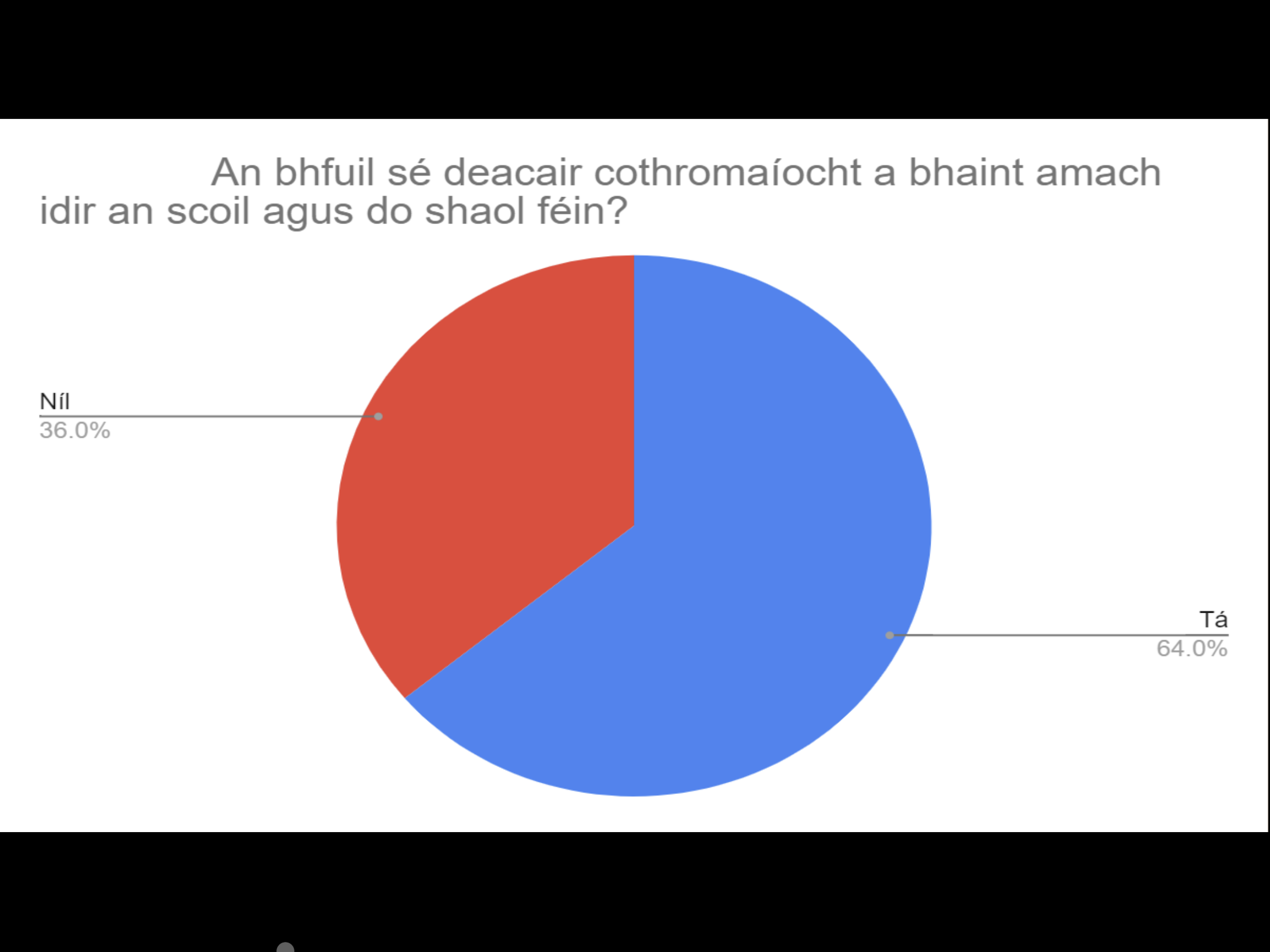 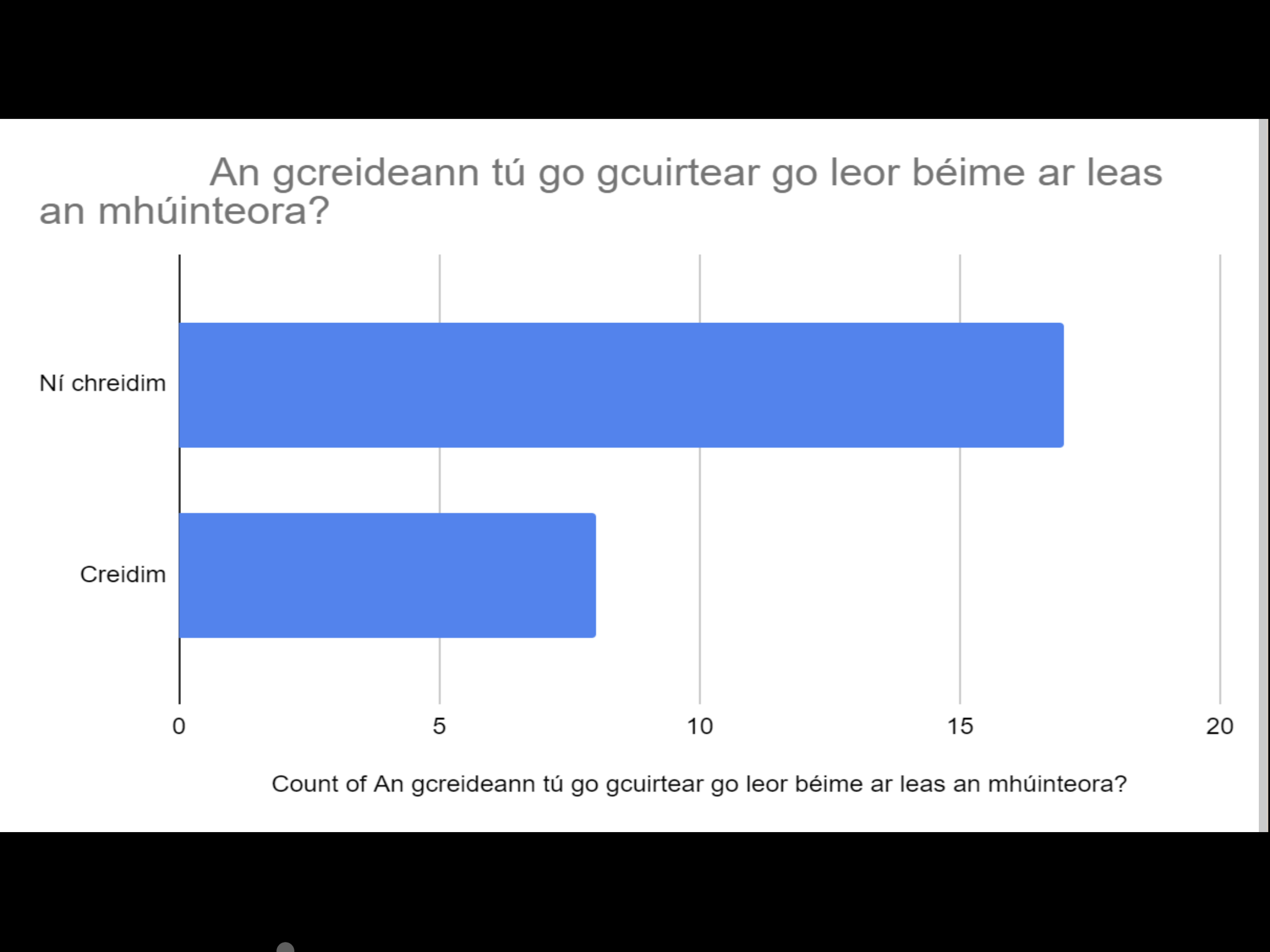 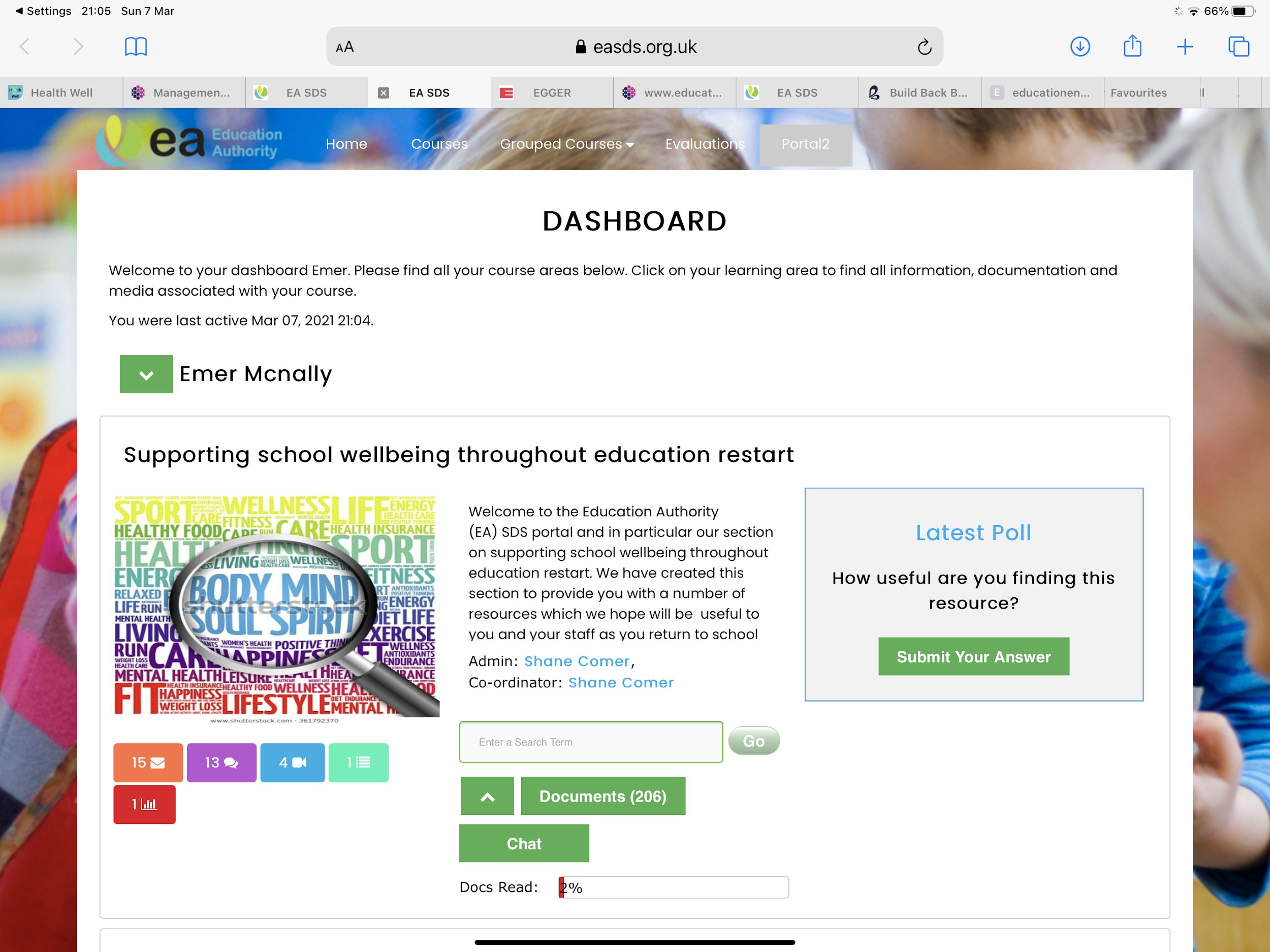 Ceistneoir RSO
Soiléiriú ar an ról a bhí ag c..tóir + dalta le ráiteas;
Léirigh anailís riachtanais GO gasta go raibh tacaíocht de dhíth ó staid 2 ar aghaidh. C..tóirí nach dtiocfadh leo bheith ar scoil, d’oibrigh siad le daltaí ar GC/guthán srl…
Aischothú ó thuismitheoirí...
Both myself and ***'s dad continue to work full time. I have the additional stress of being redeployed to adult nursing world after spending over thirty years in paediatric nursing, and many of the patients I care for are covid positive. This brings additional anxieties for *** with his OCD etc and hence he avoids interactions with me. Without the direct cúntóir ranga support ***'s learning would be in jeopardy. I feel daily interactive sessions with *** for his statemented hours are a necessity to enable and promote learning for *** if he is to attain academic achievement and enter adult world with appropriate literacy and numeracy skills
Stress levels are lower than norm. It has eased my son's anxiety a great deal. He is unable to adapt to home schooling after numerous attempts throughout this pandemic. He needs one on one support constantly therefore relying heavily on it. Any change to routine causes great distress to my son which affects him for long periods and can be difficult to bring him back round. His classroom assistant has supported him throughout and this can be seen in both my son's mental health and his school work.
Ciaran has been an absolute GOD SEND for ++++ especially with covid he has went above and beyond I'll never be able to thank him enough for all he does for ++++ and I know ++++ really looks up to him.
I meant to drop you guys an email to let you know that he has been really positive regarding this whole lock down schooling, something I never expected at the beginning of all this.  He seems to be really enjoying it and his confidence has grown since Christmas with over all schoolwork.
We really appreciate everything yourself and Áine have been doing.
No honestly she's been a lifesaver with this home schooling took so much pressure of me! Very confidant young woman! Just want to show her how much she's appreciated!
Thank you for organising this!
Cúntóirí ranga – ceistneoir ar an chineál treanála a bhfuil suim acu ann.
Fionntán Ó Mealláín - FCSN (Tacaíocht do thuismitheoirí chomh maith)
Treanáil ACES – Ag cumasú na cúntóirí le plé leis na daltaí atá thíos leis maidir le cúrsaí sa bhaile
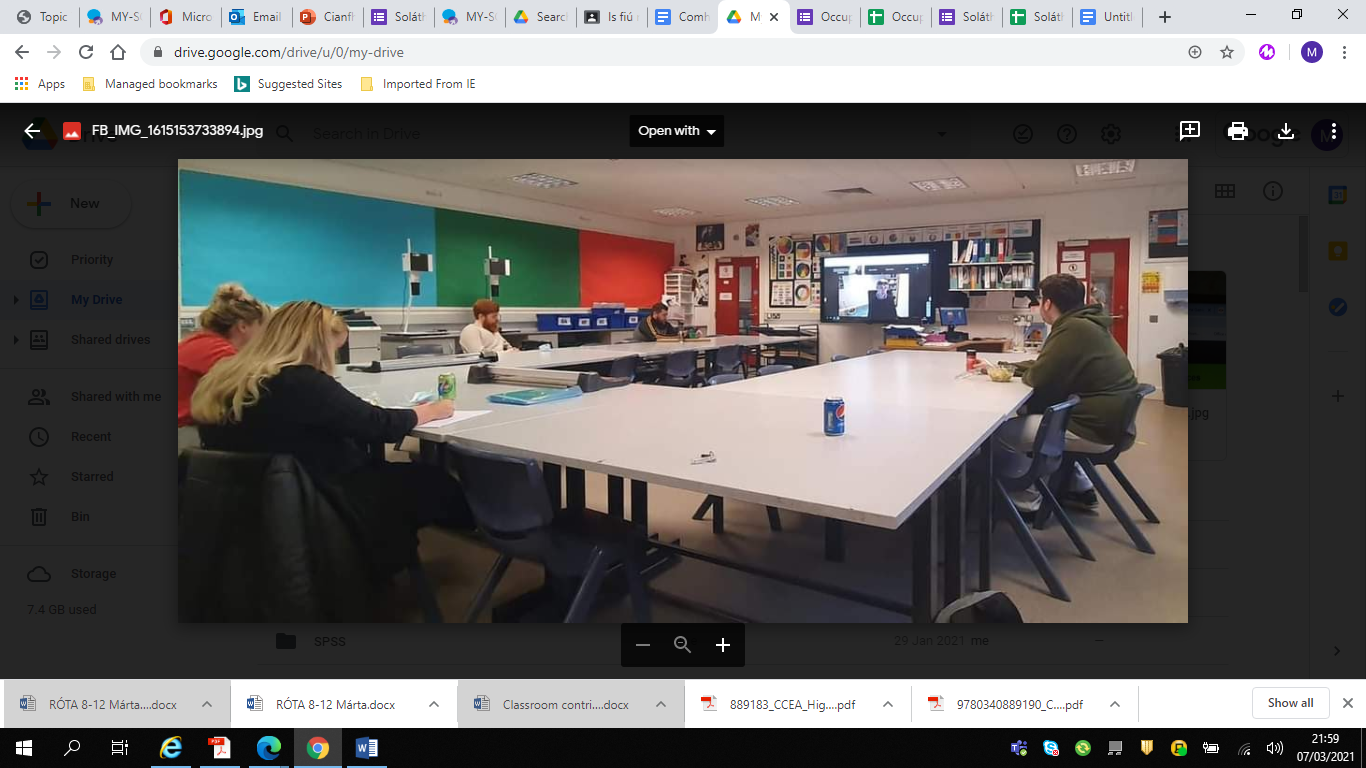 ISEF – cumasú foirne
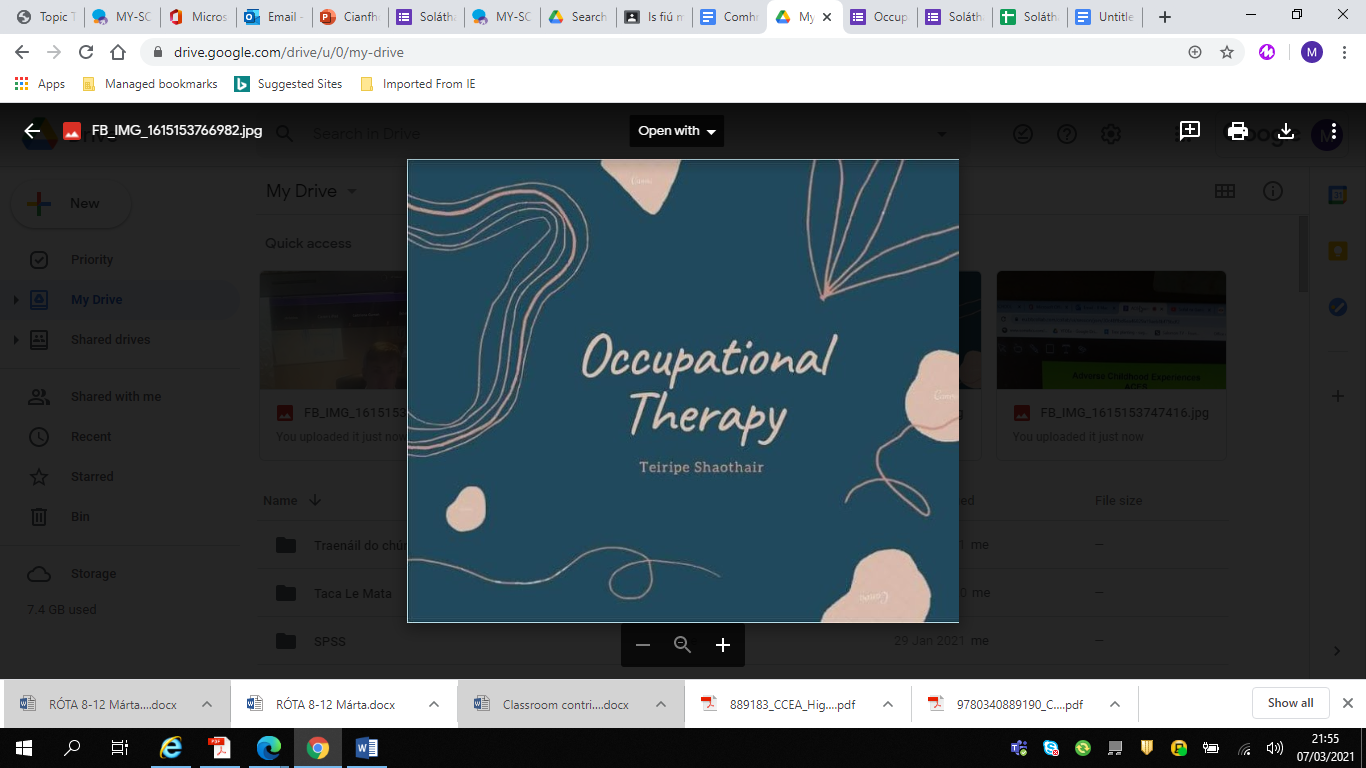 Cúmasú an tuismitheora
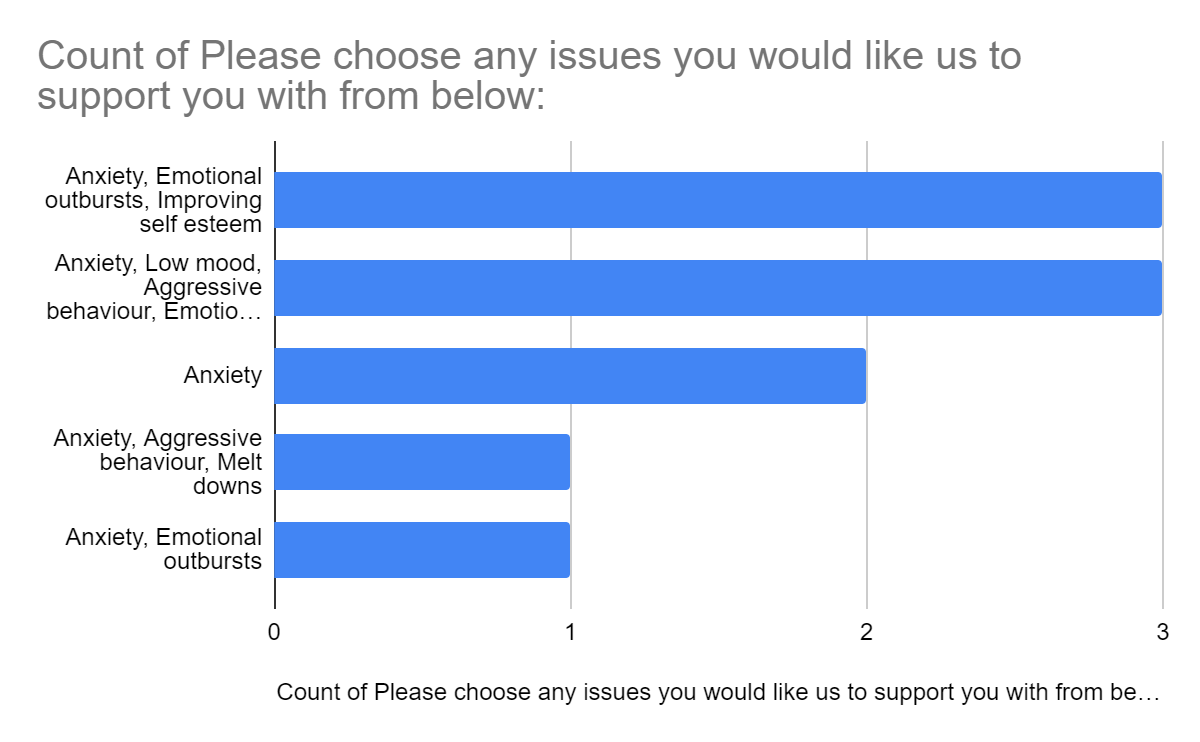 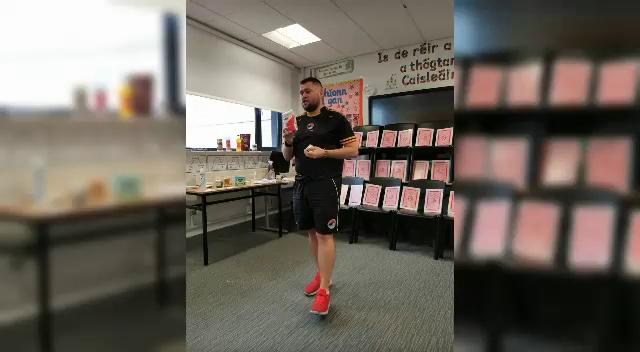 An chéad chaibidil eile - change the narrative
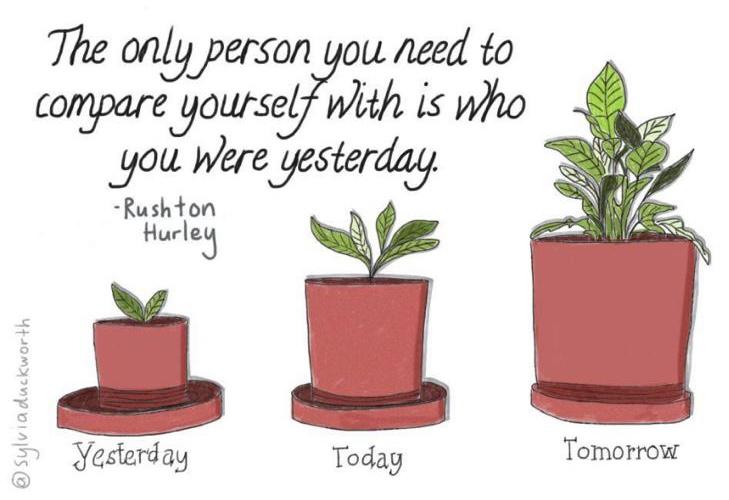